kurz: 
KAoA
Wer?
Schulministerium

Jugendberufsagentur

Industrie- und Handelskammer

Handwerkskammer

Branchenverbände

Universitäten

Schulen
Warum?
Hohe Abbrecherquoten bei  Oberstufenschüler/innen
Hohe Abbrecherquoten bei  Ausbildungen
Fehlende Berufswahlreife der  Schülerinnen und Schüler
…Mangel an Facharbeiter/innen
Im Berufswahlpass NRW werden alle Ergebnisse festgehalten.
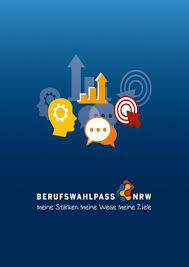 VIDEO: https://klugekoepfe.nrw/videopodcast-berufswahlpass/
Wer möchte, kann sich die Adresse abfotografieren ;-)
VIDEO zum Berufswahlpass: 

https://klugekoepfe.nrw/
videopodcast-berufswahlpass/
Wie? Bausteine = Standardelemente
In der Klasse 8 war:  
Die Potenzialanalyse
Die Berufsfelderkundung
Erste individuelle Beratungsgespräche
Bei einigen noch das Sozialpraktikum
Wie? Bausteine = Standardelemente
Klasse 9: 

Betriebspraktikum (3  Wochen) 
	vom 07.11.22 bis zum 25.11.22   

	BITTE UNTERSTÜTZEN 
SIE IHR
  	KIND BEI DER 	
	SUCHE EINER GEEIGNETEN 
	PRAKTIKUMSSTELLE!
    
	Vor- und Nachbereitung in der Schule
Klasse 9: 

Weitere KAoA Bausteine sind:

Beratung durch die Jugendberufsagentur 
	(Frau Schilling und Frau Lohschelder)

Beratung Schule

Zusätztlich „Schnupperpraktika“ über KAoA möglich!

Langzeitpraktika für SchülerInnen mit besonderem Förderbedarf

Erstellung der ersten Anschlussvereinbarung 

	KEINE ANGST, ES IST NICHTS VERBINDLICHES, 
	SONDERN SOLL NUR BEI DER WEITEREN 
	ORIENTIERUNG HELFEN !
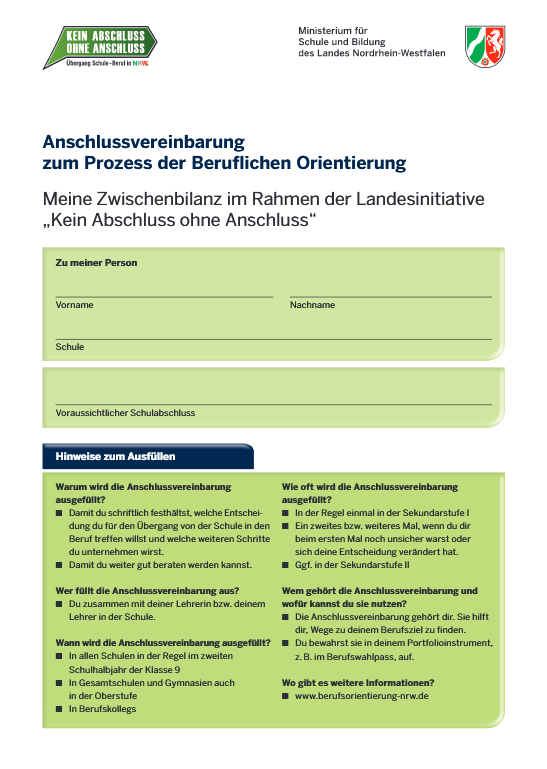 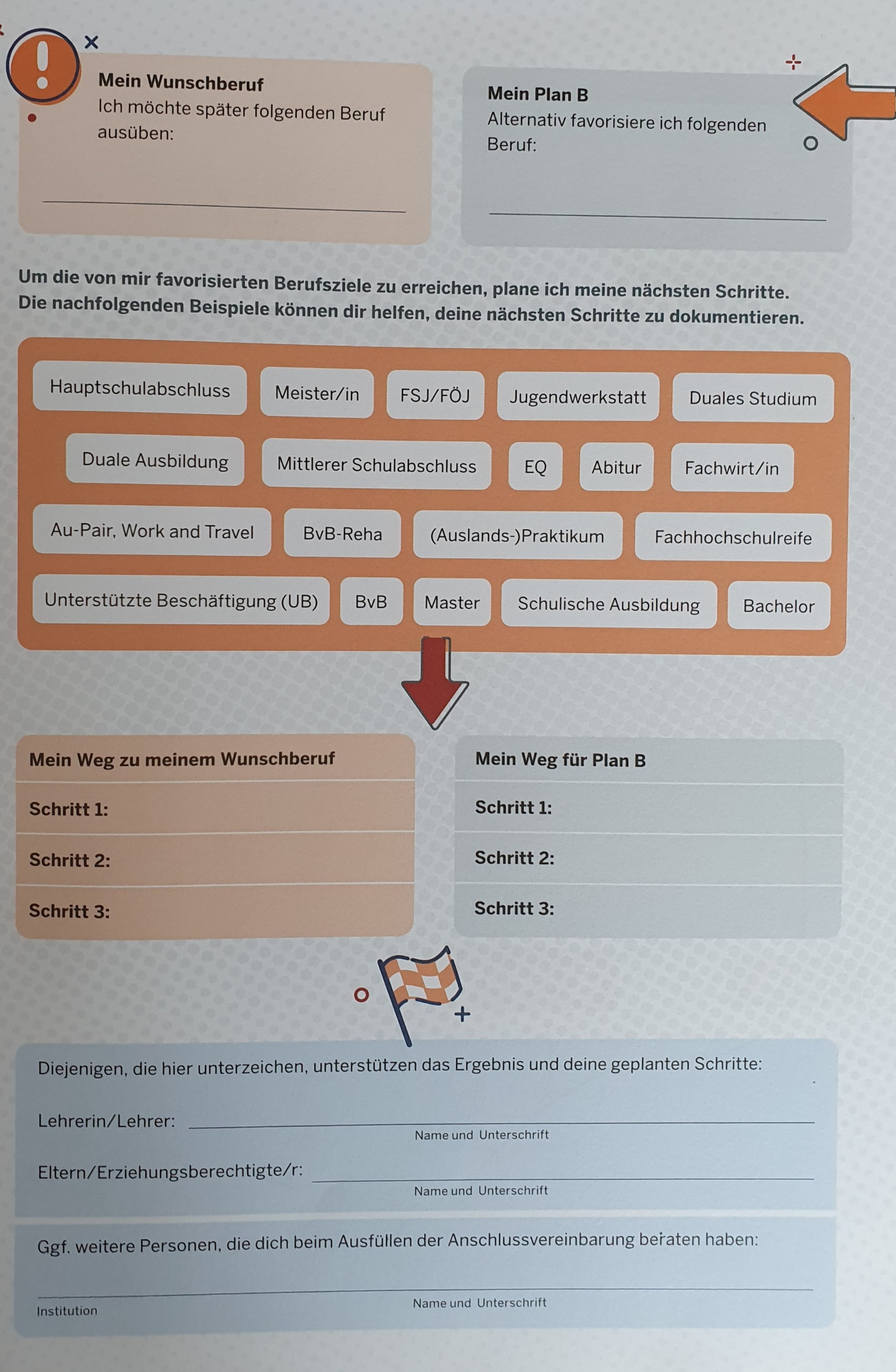 Wie? Bausteine = Standardelemente
Klasse 10:
Überarbeitung der Anschlussvereinbarung 

	KEINE ANGST, ES IST NICHTS VERBINDLICHES, 
	SONDERN SOLL NUR BEI DER WEITEREN 
	ORIENTIERUNG HELFEN !
	
Bewerbertrainings
Berufsbörsen
„Schnupperpraktika“
Beratung durch die Jugendberufsagentur 
	
Beratung Schule

Langzeitpraktika für SchülerInnen mit besonderem Förderbedarf
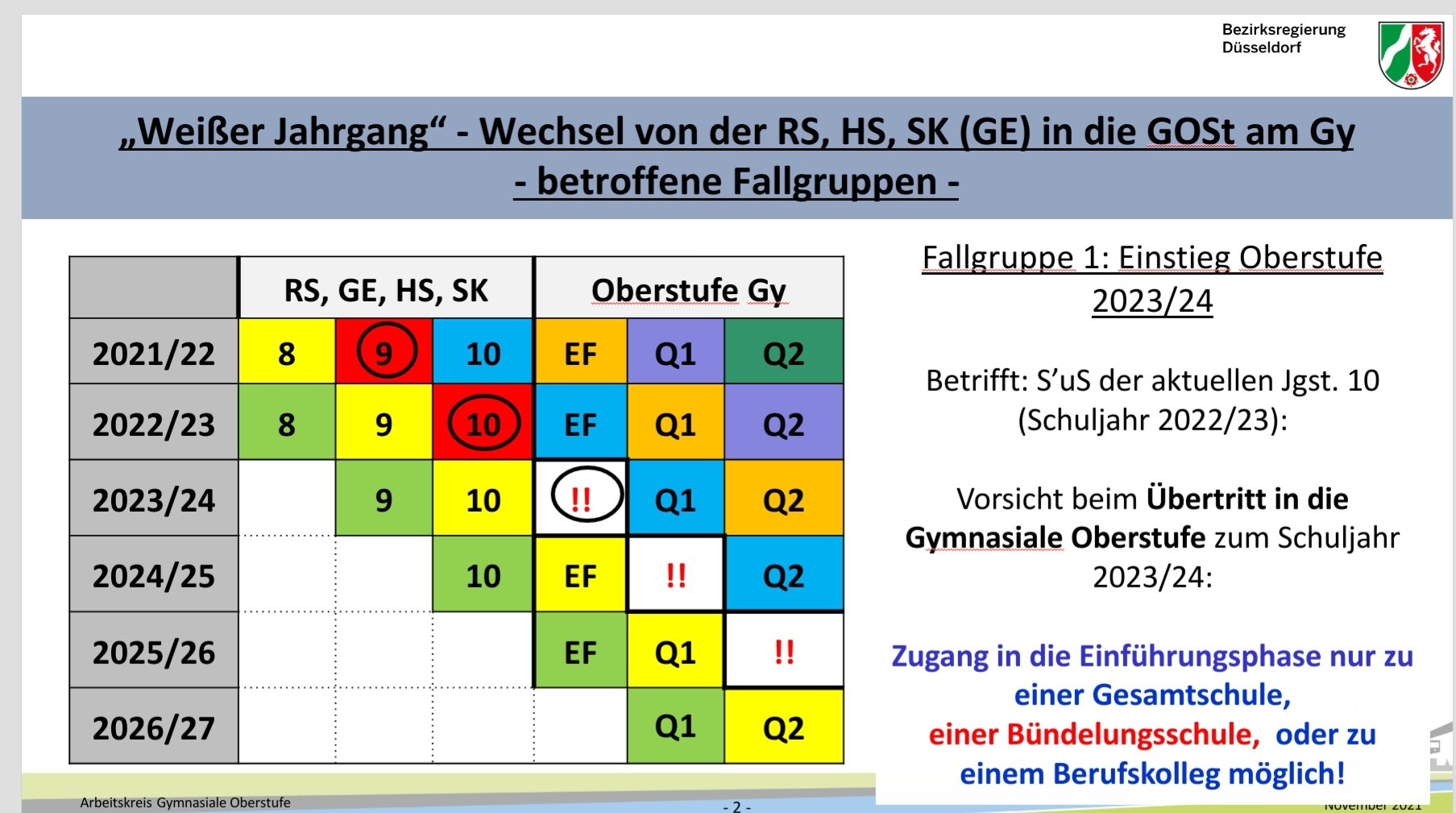 Es gibt nur 3 Gymnasien in Essen für den „Weißen Jahrgang“
Unesco – Schule (Südostviertel)

Burggymnasium (Innenstadt)

Gymnasium Borbeck
Haben Sie noch Fragen?
Für weitere Rückfragen
			stehen ich Ihnen gerne zur
			Verfügung.

			Haben Sie später noch Fragen 
			können Sie uns „StuBos“ 
			(Herrn Offermann, 
			Herrn Knetsch und 
			Herrn Pickhardt) auch 
			gerne über das Sekretariat 
			um einen Rückruf bitten. 
			Tel.: 0201 8560430

Einen schönen Klassenpflegschaftsabend  wünschen Ihnen                       
					  Herr Offermann